ЭЛЕКТРОННАЯ МИКРОСКОПИЯ ДРАГОЦЕННЫХ НИТЕЙГОРОДИЩА БОЛГАР И МОГИЛЬНИКА ИСАКОВКА I
Федотова Ю.В., Анкушев М.Н., Блинов И.А., Шарапова С.В.
Курганный могильник Исаковка I расположен на правобережье р. Иртыш (Горьковский р-н Омской области), в 1 км восточнее д. Исаковка. Памятник изучался Среднеиртышской археологической экспедицией Омского государственного университета в 1989 г. под руководством Погодина Л. И [Погодин, 1989]. Автор раскопок датировал памятник II–IV веком н.э. и отнес его к саргатской культуре.
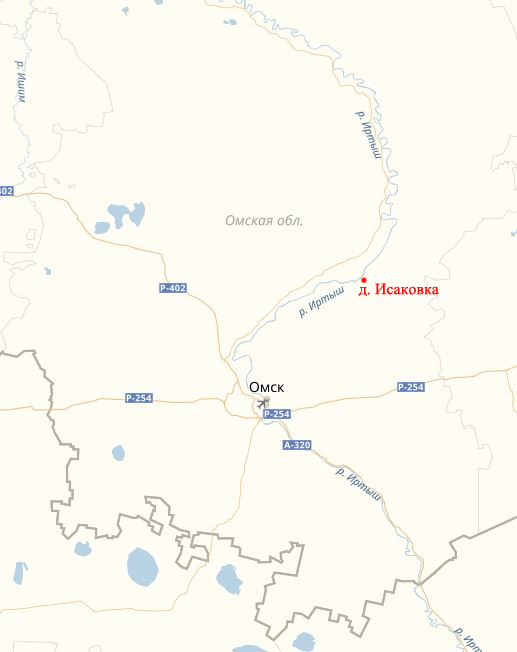 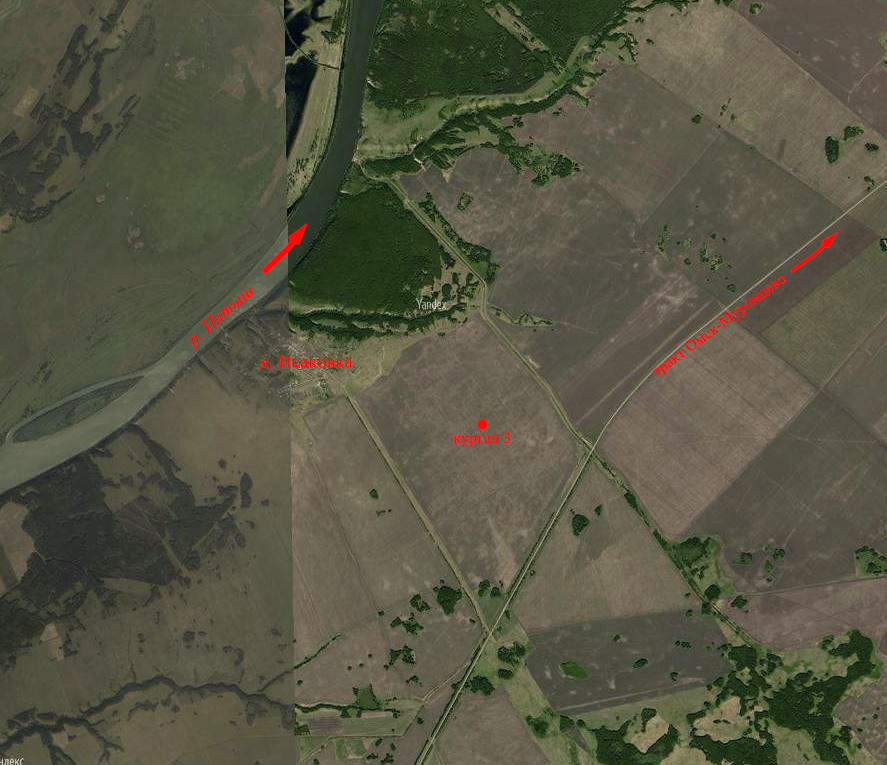 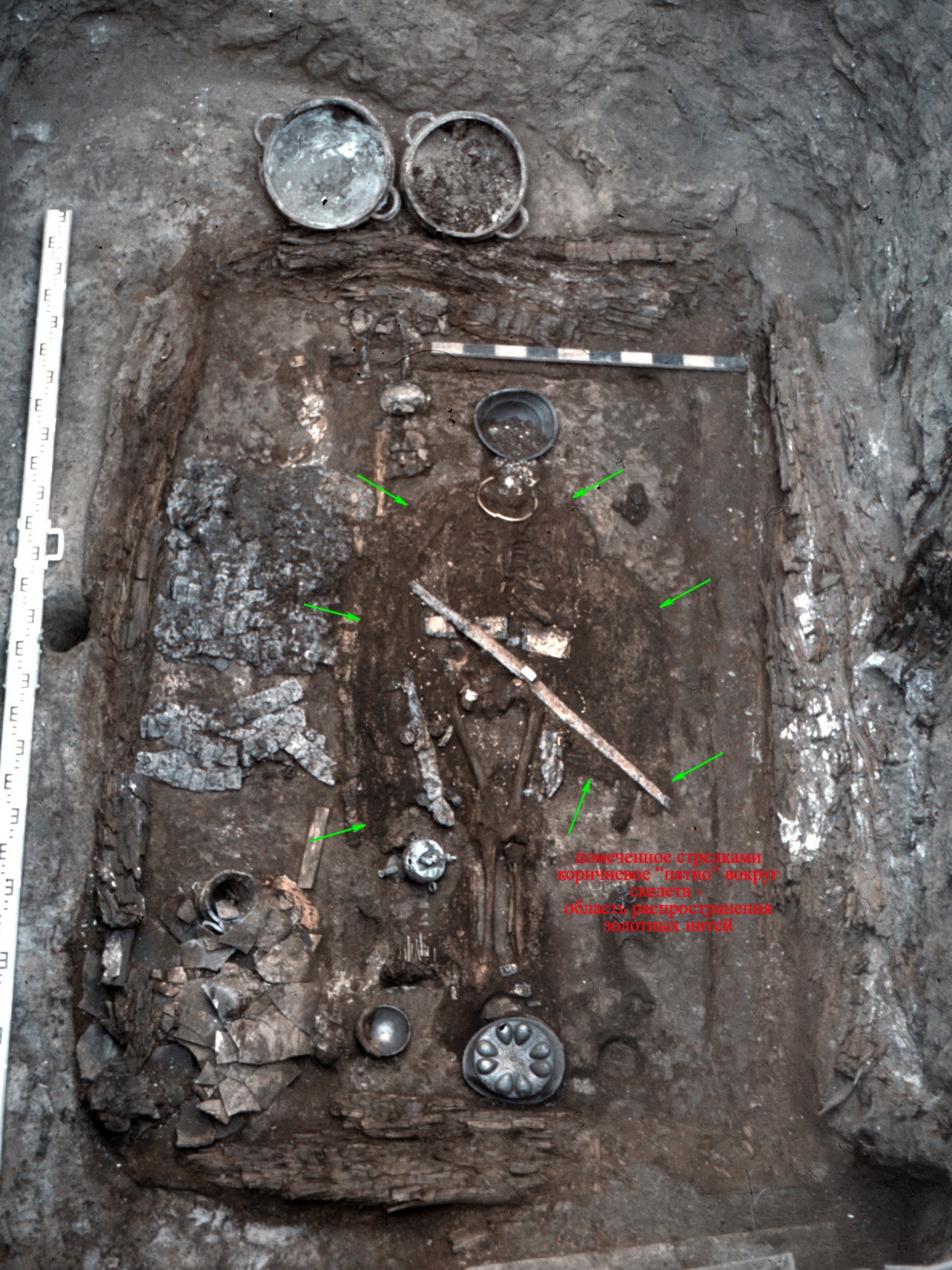 Золотые нити обнаружены в неграбленом элитном воинском захоронении (курган 3, могила 6). По антропологическим определениям в могильной яме погребен мужчина, возраст смерти которого - 30-35 лет. Сами нити являются золотой обмоткой «сгруппированных» волокон непряденого шелка.
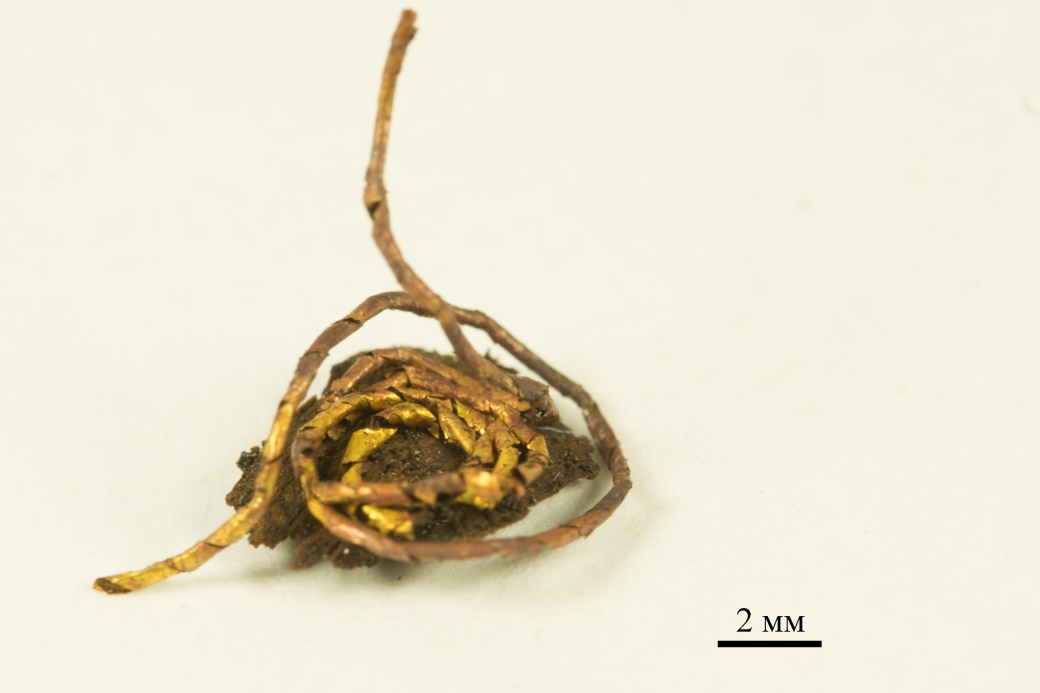 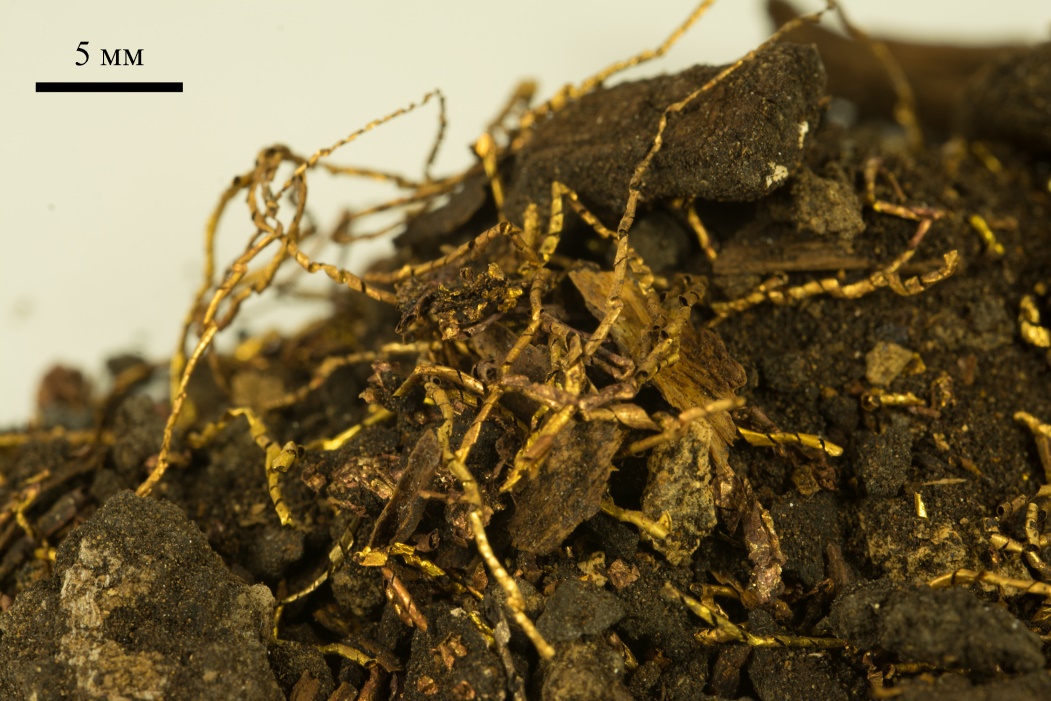 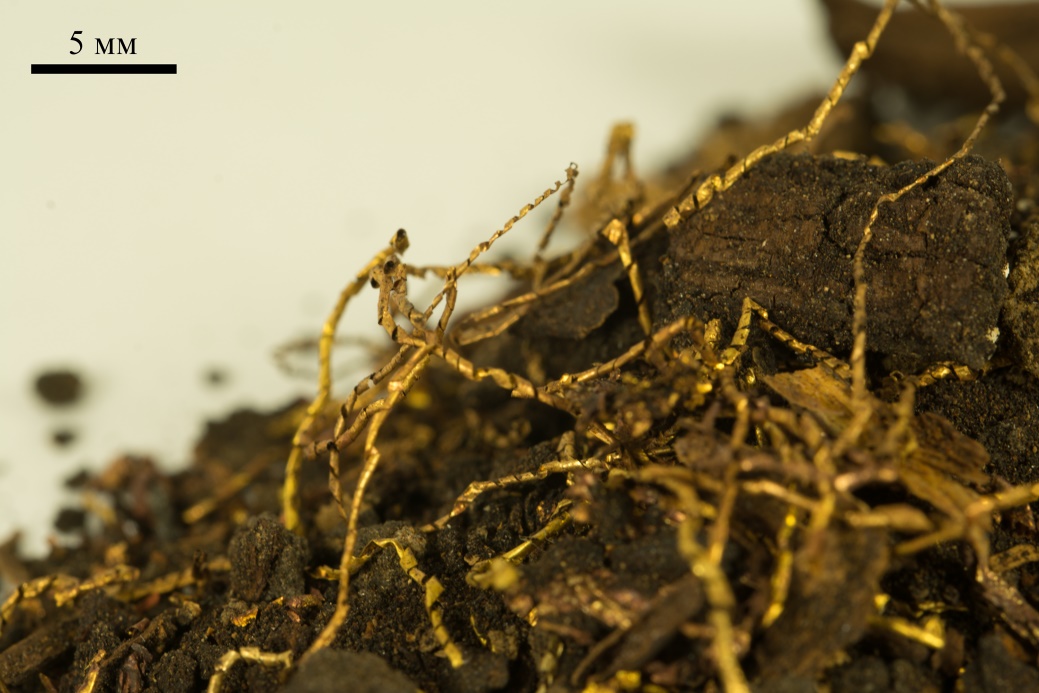 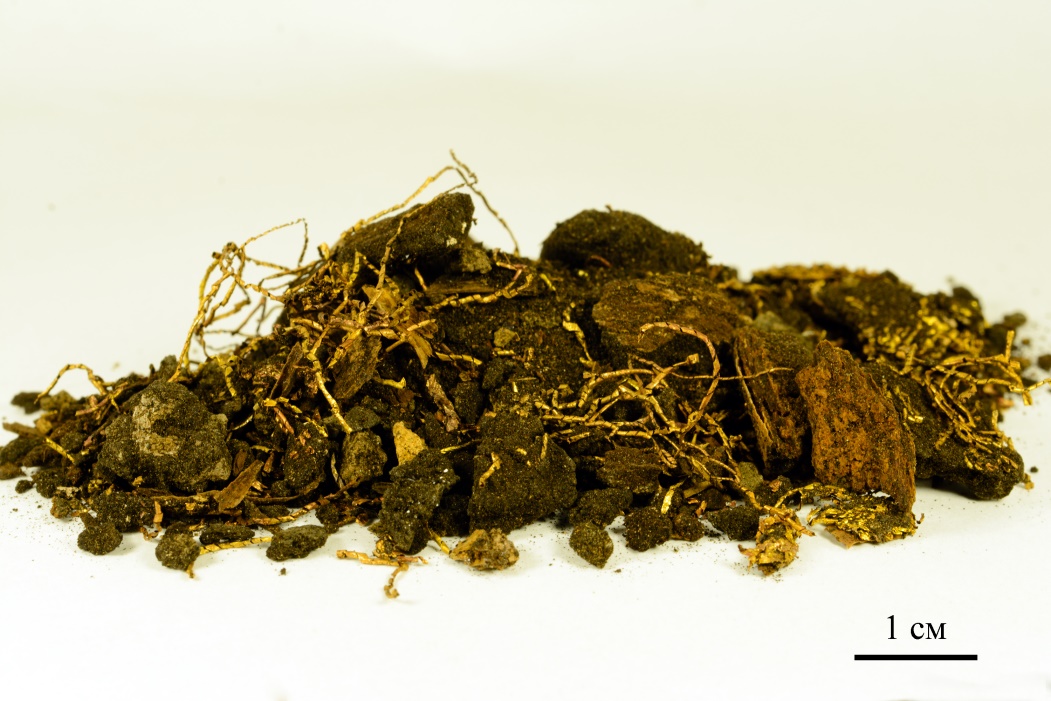 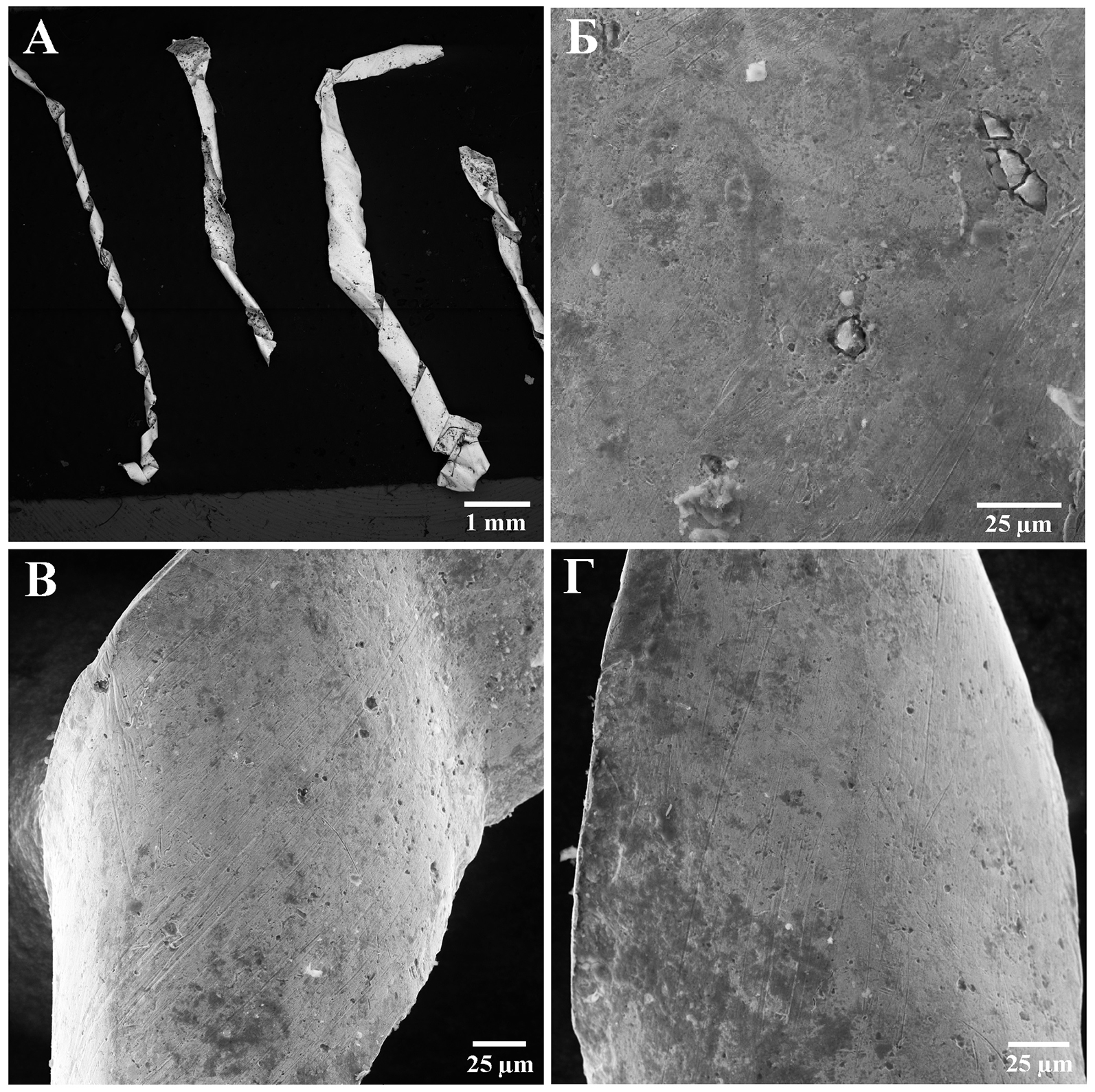 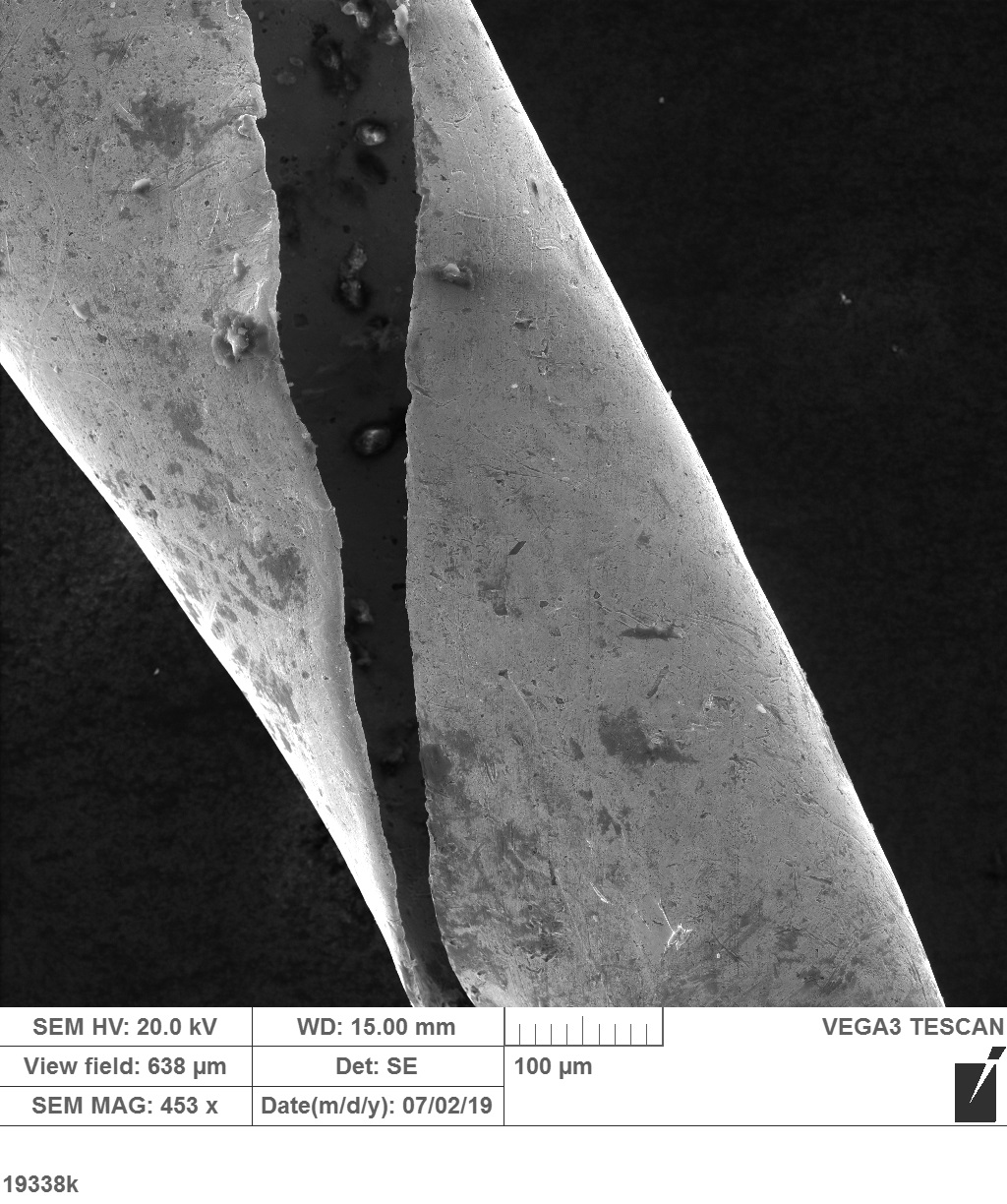 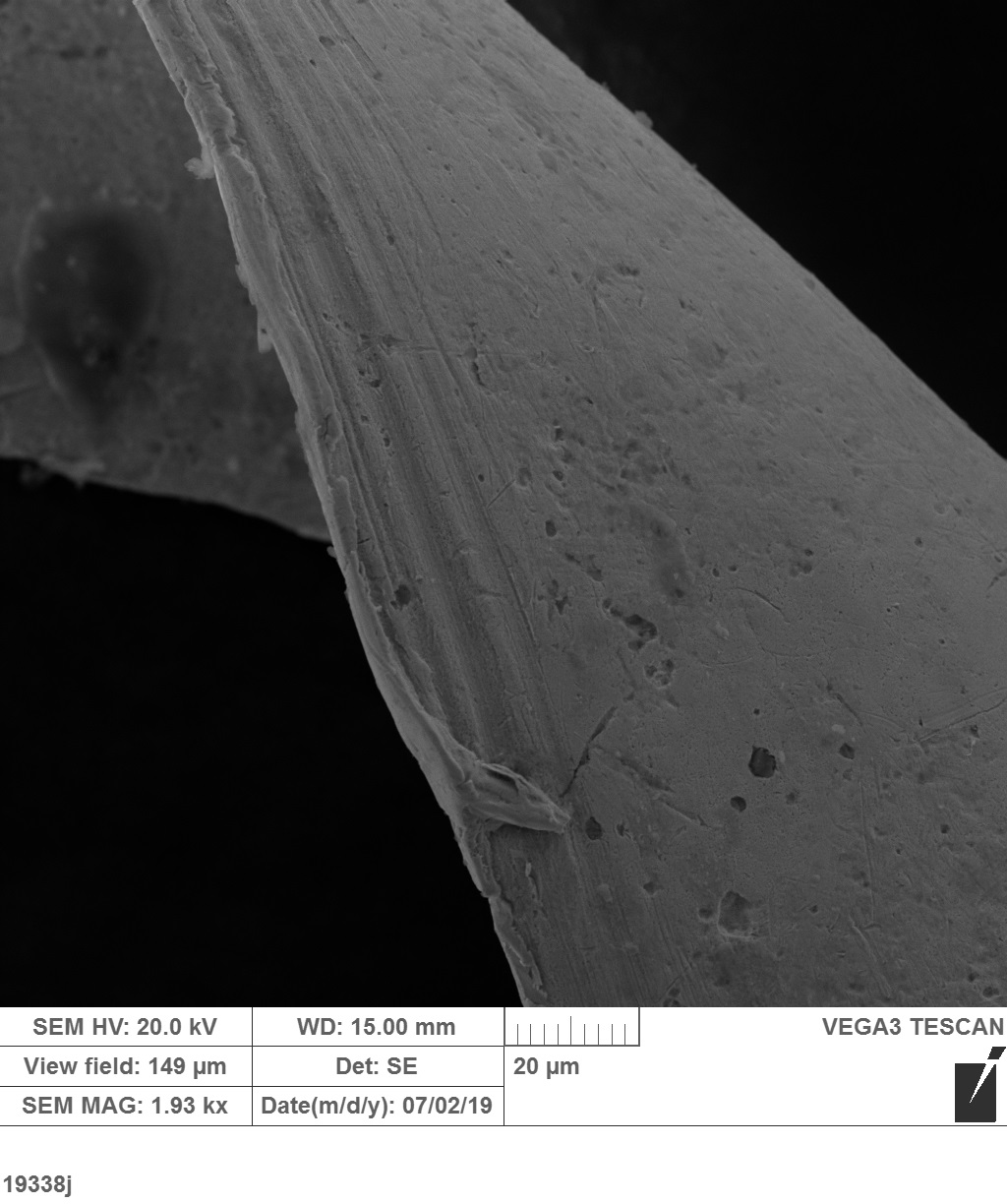 Золотые нити могильника Исаковка
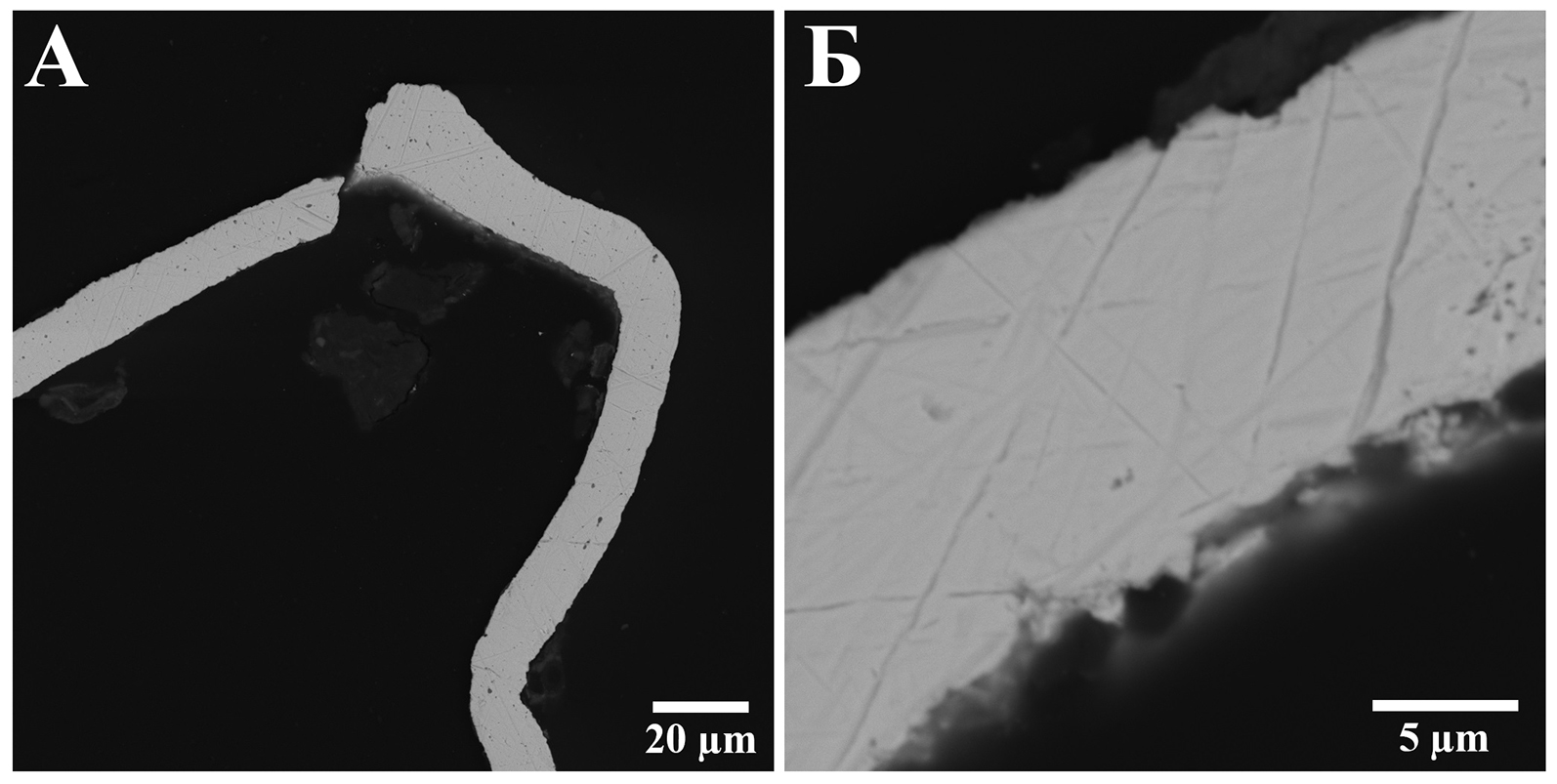 Морфология включений осмия в золоте(Филипповский курган)
Кристаллы рутенистого иридиосмина в золоте
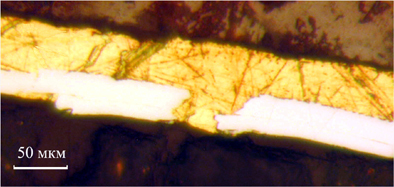 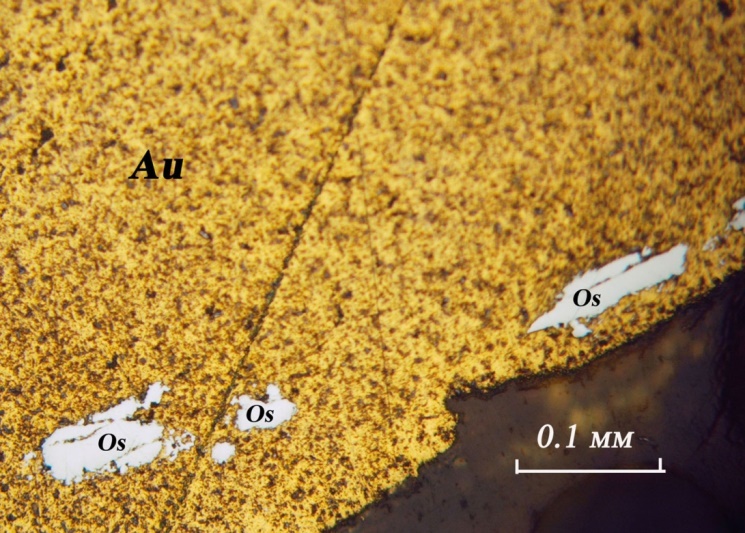 Состав золотых нитей могильника Исаковка, мас. %
















Примечание: анализы выполнены в Институте минералогии УрО РАН на сканирующем электронном микроскопе TescanVega 3 SBU. Аналитик Блинов И.А.
раскоп CCI, погребение №6
Фотографии до консервации
Фотографии в процессе консервации
После камеры отдаленного увлажнния. Механическая очистка.
Промывка в дистиллированной воде
Участок ткани с декором из трех золотных полос
Общий вид фрагмента после реставрации
Размеры изделия 96 х 40 см
Микрофотографии волокон шелка исследуемого образца
Микрофотография основной ткани – 3D модель
Микрофотография основной ткани полотняного переплетения. Нити основы и утка имеют одинаковые характеристики: светлый шелк, Z-круткой, толщина нитей 0,1мм, плотность ткани около 20/30 н/см.
Золотные нити. Микрофотографии пряденых золотных нитей
Микрофотография фрагмент ткани, на основе золотых нитей
Микрофотография шелковой нити, обвитая металлической полоской в S-направлении,D 0,37-0,38мм, шаг крутки 0,39-0,40мм.
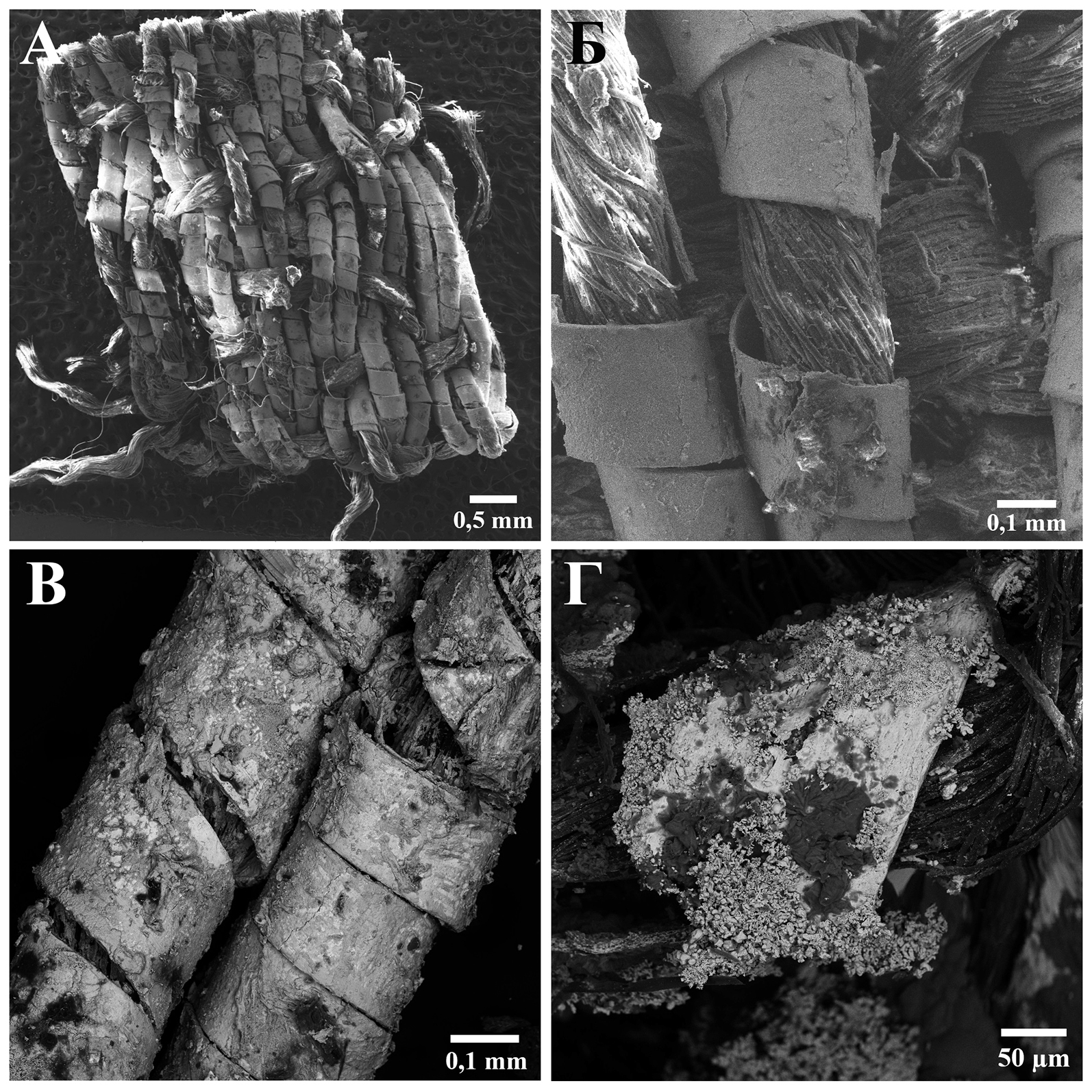 Органические сердечники золотных нитей
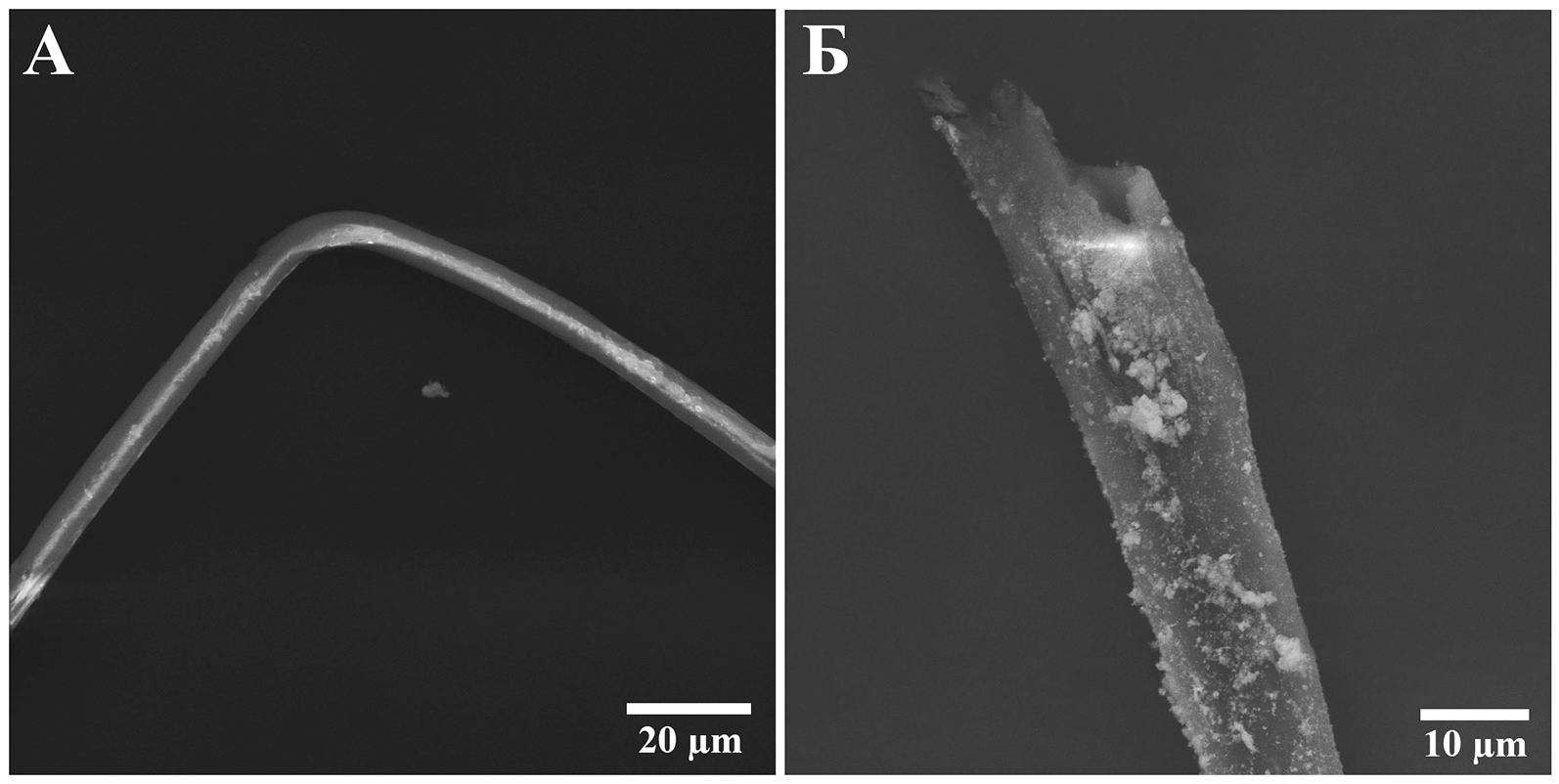 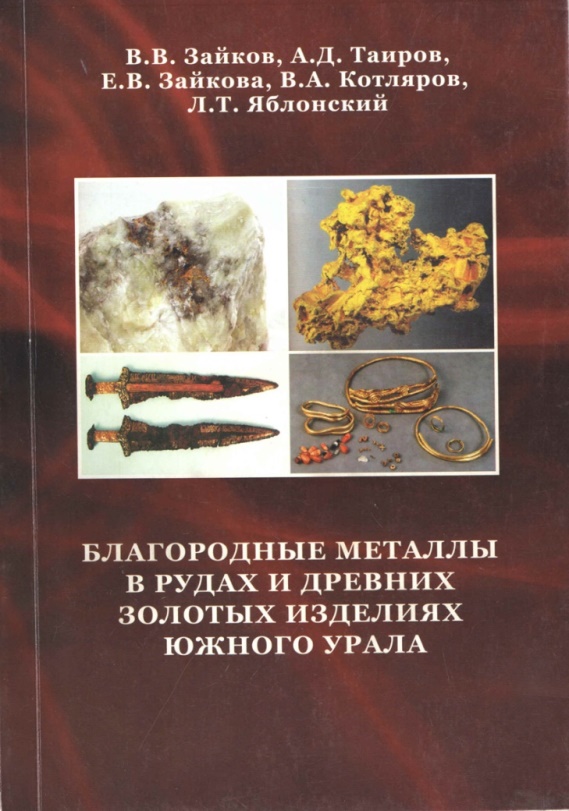 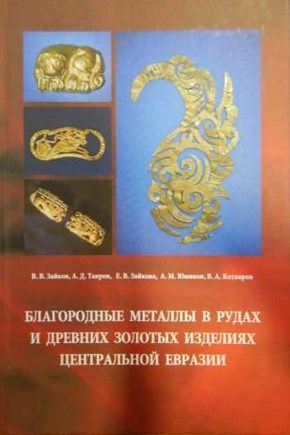 Изучение золотного шитья и отдельных драгоценных нитей с помощью электронной микроскопии отвечает на многие вопросы, связанные с технологией их производства. С помощью метода возможно качественно установить состав нитей, оценить степень их преобразования со времени захоронения. Следы и отпечатки на поверхности сохранившихся нитей позволяют делать выводы о технике прокатки драгоценных металлов. Сравнение сохранившихся органических сердечников нитей со справочниками и базами данных отвечает на вопросы изготовления основы для золотного шитья. Тем не менее, для достоверных выводов об источниках сырья благородных металлов и возможных торговых путях древности необходимо использовать более точные методы анализа вещества, чем электронная микроскопия. К таким методам можно отнести: исследование состава реликтовых включений  минералов платиновой группы в золотых изделиях (при их наличии) [Zaykov et al., 2017; Зайков и др., 2018], выделение маркирующих элементов-примесей в золоте [Kovacs et al., 2009], изотопия свинца в золотых изделиях [Standish et al., 2013].
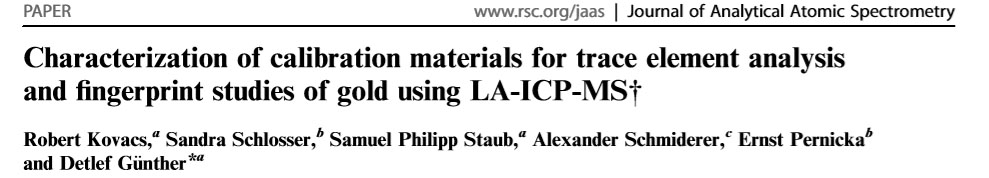 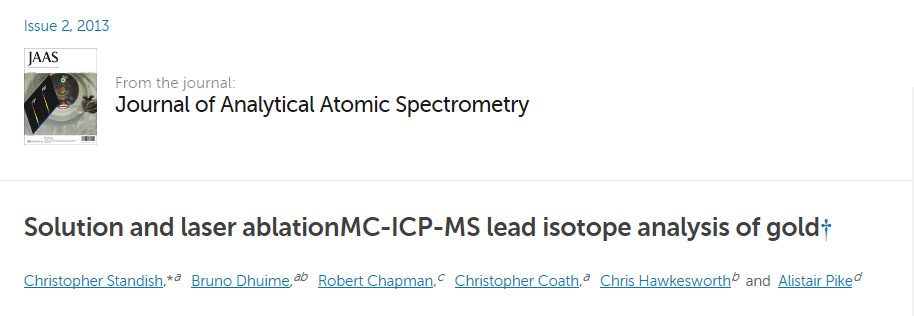 Спасибо за внимание